Dedoop: Efficient Deduplication with Hadoop
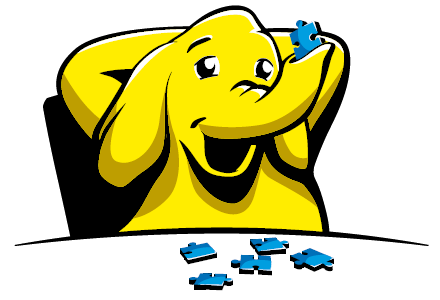 Lars Kolb
Dedoop: Efficient Deduplication with Hadoop
Entity Resolution
ER
Identification of duplicate entities
Pairwise comparisons  O(n²)
Application of several costly similarity measures

Blocking
Grouping of entities that are “somehow similar"
Comparisons restricted to entities from the same block
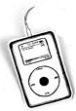 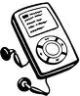 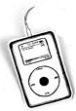 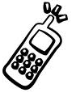 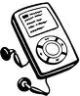 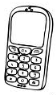 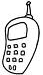 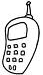 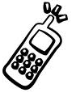 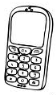 Dedoop: Efficient Deduplication with Hadoop
Entity Resolution (2)
Training Data  RS
Phase 1: Training
Training  Similarities
Parallelization &
Distributed Computation!
MapReduce!
a1  sim1+ a2  sim2 …+ak  simk > t ?
Classifier Training
Similarity computation
R
B1
Blocking
Similarity computation
Match decision
B2
Classifier
S
B3
Match Result
(idR, idS)
Phase 2: Application
Costly , due to
Expensive Similarity functions
O(n²) per block
Learning-based Entity Resolution with MapReduce
Outline
Motivation

Entity Resolution with MapReduce

Dedoop
Browser-based workflow specification
Workflow submission & progress monitoring
Load-balancing
Hadoop@EC2 

Summary
Learning-based Entity Resolution with MapReduce
Entity Resolution with MapReduce
Programming model for distributed computation in cluster environments
Map determines blocking keys for each entity and outputs (blockkey, entity) pairs
Reduce compares entities that belong to the same block
map0
reduce0
reduce1
reduce2
map1
0
1
Input data
2
map2
0
part(key)  [0, r-1]
1
2
Map tasks
(m=3)
1
0
reduce tasks
(r=3)
[Speaker Notes: Computation expressed by two UDFs
Contain sequential code
Executed in parallel among multiple nodes
map:	(keyin, valuein)  list(keytmp, valuetmp)
reduce:	(keytmp, list(valuetmp))  list(keyout, valueout)

Computation relies on data partitioning and redistribution
Number of map tasks m and reduce tasks r
Task executed by some idle node in the cluster
UDF part partitions map output and distributes it to the r reduce tasks
Sorting of key-value pairs
Grouping of key-value pairs by key and invocation of reduce for each group]
Dedoop: Efficient Deduplication with Hadoop
Entity Resolution with MapReduce (2)
MapReduce workflows “hard coded”
Multiple predefined MapReduce Jobs
map, reduce, part, sort, and group functions
Key and value classes, Input & OutputFormat classes
Packaged in single jar archive (=Kernel)

CLI-based “Interaction”
Copy input data to DFS: hadoop dfs -copyFromLocal localfile remotedir
Workflow execution: hadoop -jar Kernel.jar <params>
Copy output data from DFS to local disk for durther processing


And …
Dedoop: Efficient Deduplication with Hadoop
Enormous parameterization effort
de.uni_leipzig.dbs.cloud_matching.map_reduce.preprocess.idf.IDF -Dmapred.input.dir=hdfs://master/input_data/DBLP.csv -Dweka.classifier=weka.classifiers.trees.LMT -Dmatching.blocking.key.generators.0.matching.tokenizer.ngram.n=3 -Dmatching.blocking.key.generators=de.uni_leipzig.dbs.cloud_matching.map_reduce.record.blocking.Tokenize,de.uni_leipzig.dbs.cloud_matching.map_reduce.record.blocking.Suffix -Dmatching.blocking.key.generators.0.matching.attribute.tokenizer=de.uni_leipzig.dbs.cloud_matching.map_reduce.record.tokenize.NgramTokenizer -Dattributes.mapping=1,1,2,2,4,4 -Dattribute.id.range=0 -Dmapred.output.dir=hdfs://master/out -Dmatching.generate.stats=false -Dmatching.blocking.key.generators.0.matching.blocking.key.normalizers=de.uni_leipzig.dbs.cloud_matching.map_reduce.record.normalize.LowerCase,de.uni_leipzig.dbs.cloud_matching.map_reduce.record.normalize.Punctuation,de.uni_leipzig.dbs.cloud_matching.map_reduce.record.normalize.Trim,de.uni_leipzig.dbs.cloud_matching.map_reduce.record.normalize.Whitespaces -Dfs.default.name=hdfs://master:8020 -Dmatching.matcher=de.uni_leipzig.dbs.cloud_matching.map_reduce.matching.WekaClassificationMatcher -Dattribute.id=0 -Dmatching.blocking.key.generators.0.matching.blocking.key.attributes=1 -Dmatching.dual.source=true -Dredundancy.handling=true -Dlearning.training.data.file.csv.header=true -Dmatching.blocking.key.generators.1.matching.blocking.key.attributes=2 -Dmatching.attributes.in.result=1,4 -Dmatching.similarity.functions=de.uni_leipzig.dbs.cloud_matching.map_reduce.matching.Levenshtein,de.uni_leipzig.dbs.cloud_matching.map_reduce.matching.TFIDFSimilarity -Dcsv.header.range=true -Dmapred.job.tracker=master:8021 -Dcsv.header.domain=true -Dmapred.input.dir.range=hdfs://master/input_data/GoogleScholar.csv -Dmatching.blocking.key.generators.1.matching.blocking.key.suffix.length=3 -Dmatching.attributes.used=1,1 -Dattributes.normalizers=de.uni_leipzig.dbs.cloud_matching.map_reduce.record.normalize.LowerCase,de.uni_leipzig.dbs.cloud_matching.map_reduce.record.normalize.Punctuation,de.uni_leipzig.dbs.cloud_matching.map_reduce.record.normalize.Trim,de.uni_leipzig.dbs.cloud_matching.map_reduce.record.normalize.Whitespaces -Dmatching.attributes.in.result.names=dblp_title_1,dblp_year_1,gs_title_2,gs_year_2 -Dlearning.training.data.file=hdfs://master/input_data/train_500_1.csv -Dmatching.blocking.key.generators.1.matching.blocking.key.normalizers=de.uni_leipzig.dbs.cloud_matching.map_reduce.record.normalize.LowerCase,de.uni_leipzig.dbs.cloud_matching.map_reduce.record.normalize.Punctuation,de.uni_leipzig.dbs.cloud_matching.map_reduce.record.normalize.Trim,de.uni_leipzig.dbs.cloud_matching.map_reduce.record.normalize.Whitespaces -Dmatching.blocking.key.generators.0.matching.tokenizer.ngram.fill=true  de.uni_leipzig.dbs.cloud_matching.map_reduce.preprocess.learning_weka.WekaLearner -Dmapred.input.dir=hdfs://master/input_data/DBLP.csv -Dweka.classifier=weka.classifiers.trees.LMT -Dmatching.blocking.key.generators.0.matching.tokenizer.ngram.n=3 -Dmatching.blocking.key.generators=de.uni_leipzig.dbs.cloud_matching.map_reduce.record.blocking.Tokenize,de.uni_leipzig.dbs.cloud_matching.map_reduce.record.blocking.Suffix -Dmatching.blocking.key.generators.0.matching.attribute.tokenizer=de.uni_leipzig.dbs.cloud_matching.map_reduce.record.tokenize.NgramTokenizer -Dattributes.mapping=1,1,2,2,4,4 -Dattribute.id.range=0 -Dmapred.output.dir=hdfs://master/out -Dmatching.generate.stats=false -Dmatching.blocking.key.generators.0.matching.blocking.key.normalizers=de.uni_leipzig.dbs.cloud_matching.map_reduce.record.normalize.LowerCase,de.uni_leipzig.dbs.cloud_matching.map_reduce.record.normalize.Punctuation,de.uni_leipzig.dbs.cloud_matching.map_reduce.record.normalize.Trim,de.uni_leipzig.dbs.cloud_matching.map_reduce.record.normalize.Whitespaces -Dfs.default.name=hdfs://master:8020 -Dmatching.matcher=de.uni_leipzig.dbs.cloud_matching.map_reduce.matching.WekaClassificationMatcher -Dattribute.id=0 -Dmatching.blocking.key.generators.0.matching.blocking.key.attributes=1 -Dmatching.dual.source=true -Dredundancy.handling=true -Dlearning.training.data.file.csv.header=true -Dmatching.blocking.key.generators.1.matching.blocking.key.attributes=2 -Dmatching.attributes.in.result=1,4 -Dmatching.similarity.functions=de.uni_leipzig.dbs.cloud_matching.map_reduce.matching.Levenshtein,de.uni_leipzig.dbs.cloud_matching.map_reduce.matching.TFIDFSimilarity -Dcsv.header.range=true -Dmapred.job.tracker=master:8021 -Dcsv.header.domain=true -Dmapred.input.dir.range=hdfs://master/input_data/GoogleScholar.csv -Dmatching.blocking.key.generators.1.matching.blocking.key.suffix.length=3 -Dmatching.attributes.used=1,1 -Dattributes.normalizers=de.uni_leipzig.dbs.cloud_matching.map_reduce.record.normalize.LowerCase,de.uni_leipzig.dbs.cloud_matching.map_reduce.record.normalize.Punctuation,de.uni_leipzig.dbs.cloud_matching.map_reduce.record.normalize.Trim,de.uni_leipzig.dbs.cloud_matching.map_reduce.record.normalize.Whitespaces -Dmatching.attributes.in.result.names=dblp_title_1,dblp_year_1,gs_title_2,gs_year_2 -Dlearning.training.data.file=hdfs://master/input_data/train_500_1.csv -Dmatching.blocking.key.generators.1.matching.blocking.key.normalizers=de.uni_leipzig.dbs.cloud_matching.map_reduce.record.normalize.LowerCase,de.uni_leipzig.dbs.cloud_matching.map_reduce.record.normalize.Punctuation,de.uni_leipzig.dbs.cloud_matching.map_reduce.record.normalize.Trim,de.uni_leipzig.dbs.cloud_matching.map_reduce.record.normalize.Whitespaces -Dmatching.blocking.key.generators.0.matching.tokenizer.ngram.fill=true  de.uni_leipzig.dbs.cloud_matching.map_reduce.blocking.standard_blocking.block_split.job1.BlockSplit1 -Dmapred.input.dir=hdfs://master/input_data/DBLP.csv -Dweka.classifier=weka.classifiers.trees.LMT -Dmatching.blocking.key.generators.0.matching.tokenizer.ngram.n=3 -Dmatching.blocking.key.generators=de.uni_leipzig.dbs.cloud_matching.map_reduce.record.blocking.Tokenize,de.uni_leipzig.dbs.cloud_matching.map_reduce.record.blocking.Suffix -Dmatching.blocking.key.generators.0.matching.attribute.tokenizer=de.uni_leipzig.dbs.cloud_matching.map_reduce.record.tokenize.NgramTokenizer -Dattributes.mapping=1,1,2,2,4,4 -Dattribute.id.range=0 -Dmapred.output.dir=hdfs://master/out -Dmatching.generate.stats=false -Dmatching.blocking.key.generators.0.matching.blocking.key.normalizers=de.uni_leipzig.dbs.cloud_matching.map_reduce.record.normalize.LowerCase,de.uni_leipzig.dbs.cloud_matching.map_reduce.record.normalize.Punctuation,de.uni_leipzig.dbs.cloud_matching.map_reduce.record.normalize.Trim,de.uni_leipzig.dbs.cloud_matching.map_reduce.record.normalize.Whitespaces -Dfs.default.name=hdfs://master:8020 -Dmatching.matcher=de.uni_leipzig.dbs.cloud_matching.map_reduce.matching.WekaClassificationMatcher -Dattribute.id=0 -Dmatching.blocking.key.generators.0.matching.blocking.key.attributes=1 -Dmatching.dual.source=true -Dredundancy.handling=true -Dlearning.training.data.file.csv.header=true -Dmatching.blocking.key.generators.1.matching.blocking.key.attributes=2 -Dmatching.attributes.in.result=1,4 -Dmatching.similarity.functions=de.uni_leipzig.dbs.cloud_matching.map_reduce.matching.Levenshtein,de.uni_leipzig.dbs.cloud_matching.map_reduce.matching.TFIDFSimilarity -Dcsv.header.range=true -Dmapred.job.tracker=master:8021 -Dcsv.header.domain=true -Dmapred.input.dir.range=hdfs://master/input_data/GoogleScholar.csv -Dmatching.blocking.key.generators.1.matching.blocking.key.suffix.length=3 -Dmatching.attributes.used=1,1 -Dattributes.normalizers=de.uni_leipzig.dbs.cloud_matching.map_reduce.record.normalize.LowerCase,de.uni_leipzig.dbs.cloud_matching.map_reduce.record.normalize.Punctuation,de.uni_leipzig.dbs.cloud_matching.map_reduce.record.normalize.Trim,de.uni_leipzig.dbs.cloud_matching.map_reduce.record.normalize.Whitespaces -Dmatching.attributes.in.result.names=dblp_title_1,dblp_year_1,gs_title_2,gs_year_2 -Dlearning.training.data.file=hdfs://master/input_data/train_500_1.csv -Dmatching.blocking.key.generators.1.matching.blocking.key.normalizers=de.uni_leipzig.dbs.cloud_matching.map_reduce.record.normalize.LowerCase,de.uni_leipzig.dbs.cloud_matching.map_reduce.record.normalize.Punctuation,de.uni_leipzig.dbs.cloud_matching.map_reduce.record.normalize.Trim,de.uni_leipzig.dbs.cloud_matching.map_reduce.record.normalize.Whitespaces -Dmatching.blocking.key.generators.0.matching.tokenizer.ngram.fill=true   de.uni_leipzig.dbs.cloud_matching.map_reduce.blocking.standard_blocking.block_split.job2.BlockSplit2 -Dmapred.input.dir=hdfs://master/out -Dweka.classifier=weka.classifiers.trees.LMT -Dmatching.blocking.key.generators.0.matching.tokenizer.ngram.n=3 -Dmatching.blocking.key.generators=de.uni_leipzig.dbs.cloud_matching.map_reduce.record.blocking.Tokenize,de.uni_leipzig.dbs.cloud_matching.map_reduce.record.blocking.Suffix -Dmatching.blocking.key.generators.0.matching.attribute.tokenizer=de.uni_leipzig.dbs.cloud_matching.map_reduce.record.tokenize.NgramTokenizer -Dattributes.mapping=1,1,2,2,4,4 -Dmapred.output.dir=hdfs://master/out -Dmatching.generate.stats=false -Dmatching.blocking.key.generators.0.matching.blocking.key.normalizers=de.uni_leipzig.dbs.cloud_matching.map_reduce.record.normalize.LowerCase,de.uni_leipzig.dbs.cloud_matching.map_reduce.record.normalize.Punctuation,de.uni_leipzig.dbs.cloud_matching.map_reduce.record.normalize.Trim,de.uni_leipzig.dbs.cloud_matching.map_reduce.record.normalize.Whitespaces -Dfs.default.name=hdfs://master:8020 -Dmatching.matcher=de.uni_leipzig.dbs.cloud_matching.map_reduce.matching.WekaClassificationMatcher -Dmatching.blocking.key.generators.0.matching.blocking.key.attributes=1 -Dmatching.dual.source=true -Dredundancy.handling=true -Dlearning.training.data.file.csv.header=true -Dmatching.blocking.key.generators.1.matching.blocking.key.attributes=2 -Dmatching.attributes.in.result=1,4 -Dmatching.similarity.functions=de.uni_leipzig.dbs.cloud_matching.map_reduce.matching.Levenshtein,de.uni_leipzig.dbs.cloud_matching.map_reduce.matching.TFIDFSimilarity -Dcsv.header.range=true -Dmapred.job.tracker=master:8021 -Dcsv.header.domain=true -Dmapred.input.dir.range=hdfs://master/out -Dmatching.blocking.key.generators.1.matching.blocking.key.suffix.length=3 -Dmatching.attributes.used=1,1 -Dlearning.training.data.file=hdfs://master/input_data/train_500_1.csv -Dmatching.attributes.in.result.names=dblp_title_1,dblp_year_1,gs_title_2,gs_year_2 -Dattributes.normalizers=de.uni_leipzig.dbs.cloud_matching.map_reduce.record.normalize.LowerCase,de.uni_leipzig.dbs.cloud_matching.map_reduce.record.normalize.Punctuation,de.uni_leipzig.dbs.cloud_matching.map_reduce.record.normalize.Trim,de.uni_leipzig.dbs.cloud_matching.map_reduce.record.normalize.Whitespaces -Dmatching.blocking.key.generators.1.matching.blocking.key.normalizers=de.uni_leipzig.dbs.cloud_matching.map_reduce.record.normalize.LowerCase,de.uni_leipzig.dbs.cloud_matching.map_reduce.record.normalize.Punctuation,de.uni_leipzig.dbs.cloud_matching.map_reduce.record.normalize.Trim,de.uni_leipzig.dbs.cloud_matching.map_reduce.record.normalize.Whitespaces -Dmatching.blocking.key.generators.0.matching.tokenizer.ngram.fill=true  de.uni_leipzig.dbs.cloud_matching.map_reduce.postprocess.match_quality.Quality -Dmapred.input.dir=hdfs://master/input_data/quality_perfect.csv -Dweka.classifier=weka.classifiers.trees.LMT -Dmatching.blocking.key.generators.0.matching.tokenizer.ngram.n=3 -Dmatching.blocking.key.generators=de.uni_leipzig.dbs.cloud_matching.map_reduce.record.blocking.Tokenize,de.uni_leipzig.dbs.cloud_matching.map_reduce.record.blocking.Suffix -Dmatching.blocking.key.generators.0.matching.attribute.tokenizer=de.uni_leipzig.dbs.cloud_matching.map_reduce.record.tokenize.NgramTokenizer -Dmapred.output.dir=hdfs://master/out -Dmatching.generate.stats=false -Dmatching.was.dual.source=true -Dmatching.blocking.key.generators.0.matching.blocking.key.normalizers=de.uni_leipzig.dbs.cloud_matching.map_reduce.record.normalize.LowerCase,de.uni_leipzig.dbs.cloud_matching.map_reduce.record.normalize.Punctuation,de.uni_leipzig.dbs.cloud_matching.map_reduce.record.normalize.Trim,de.uni_leipzig.dbs.cloud_matching.map_reduce.record.normalize.Whitespaces -Dfs.default.name=hdfs://master:8020 -Dmatching.matcher=de.uni_leipzig.dbs.cloud_matching.map_reduce.matching.WekaClassificationMatcher -Dmatching.blocking.key.generators.0.matching.blocking.key.attributes=1 -Dmatching.dual.source=true -Dredundancy.handling=true -Dlearning.training.data.file.csv.header=true -Dmatching.blocking.key.generators.1.matching.blocking.key.attributes=2 -Dmatching.attributes.in.result=1,4 -Dmatching.similarity.functions=de.uni_leipzig.dbs.cloud_matching.map_reduce.matching.Levenshtein,de.uni_leipzig.dbs.cloud_matching.map_reduce.matching.TFIDFSimilarity -Dcsv.header.range=true -Dmapred.job.tracker=master:8021 -Dcsv.header.domain=true -Dmapred.input.dir.range=hdfs://master/out/blocksplit2 -Dmatching.blocking.key.generators.1.matching.blocking.key.suffix.length=3 -Dmatching.attributes.used=1,1 -Dattributes.normalizers=de.uni_leipzig.dbs.cloud_matching.map_reduce.record.normalize.LowerCase,de.uni_leipzig.dbs.cloud_matching.map_reduce.record.normalize.Punctuation,de.uni_leipzig.dbs.cloud_matching.map_reduce.record.normalize.Trim,de.uni_leipzig.dbs.cloud_matching.map_reduce.record.normalize.Whitespaces -Dmatching.attributes.in.result.names=dblp_title_1,dblp_year_1,gs_title_2,gs_year_2 -Dlearning.training.data.file=hdfs://master/input_data/train_500_1.csv -Dmatching.blocking.key.generators.1.matching.blocking.key.normalizers=de.uni_leipzig.dbs.cloud_matching.map_reduce.record.normalize.LowerCase,de.uni_leipzig.dbs.cloud_matching.map_reduce.record.normalize.Punctuation,de.uni_leipzig.dbs.cloud_matching.map_reduce.record.normalize.Trim,de.uni_leipzig.dbs.cloud_matching.map_reduce.record.normalize.Whitespaces -Dmatching.blocking.key.generators.0.matching.tokenizer.ngram.fill=true
Example parameter list for a small two-sources match problem
Specification and order of (Preprocessing) MapReduce jobs (“driver classes”)
Output/input directories (jobi+1 consumes output of jobi)
Blocking key generation functions (+parameters)
Similarity metrics (+parameters)
Id attributes, output attributes, attribute mapping
Normalization
Match Rules/Training data & Classifier (+parameters)
Gold Standard for Quality evaluation
Dedoop: Efficient Deduplication with Hadoop
Dedoop Overview
General ER Workflow
R
TRS [0,1]
Machine Learning
Blocking
SimilarityComputation
MatchClassification
MRS
S
Decision Tree
 Logistic Regression
 SVM
 …
Standard Blocking
 Sorted Neighborhood
 PPJoin+
 …
Edit Distance
 n-gram
 TFIDF
 …
Threshold
 Match rules
 ML model
 …
Kernel
Blocking Key Generators
 Prefix
 Token-based 
 …
Classifier
Training Job
Data 
Analysis Job
Blocking-based Matching Job
General Dedoop‘s MapReduce Workflow
Dedoop: Efficient Deduplication with Hadoop
Browser-based workflow specification
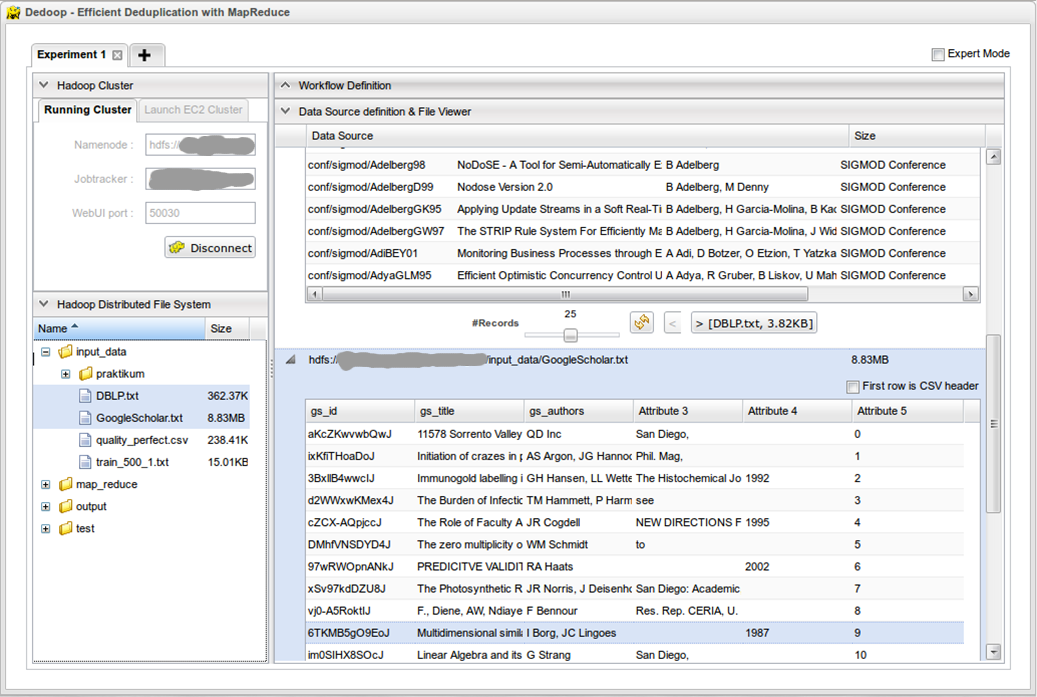 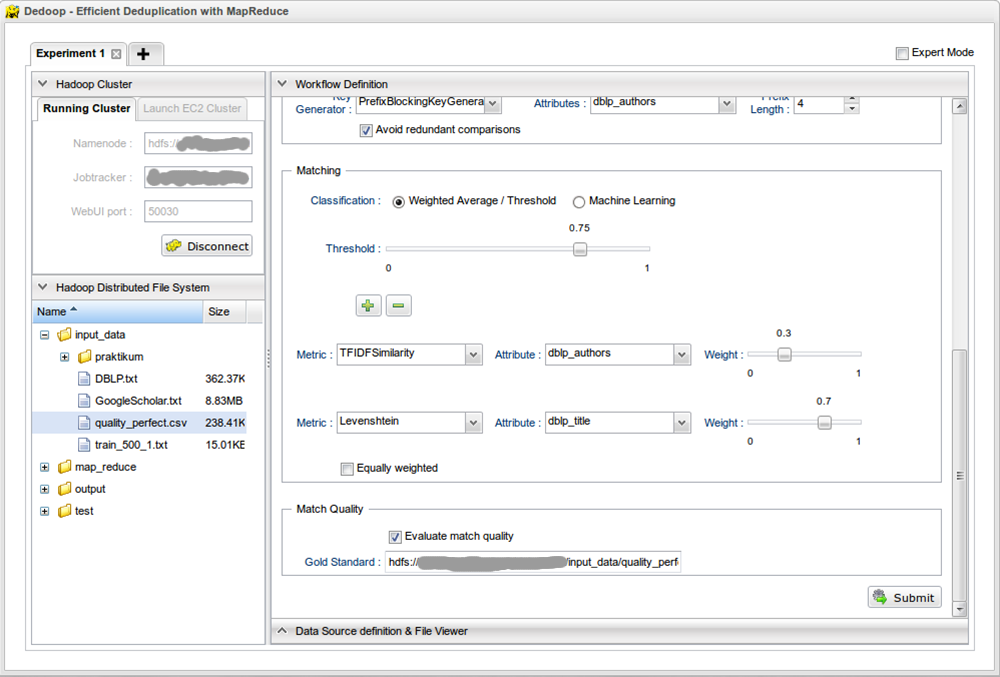 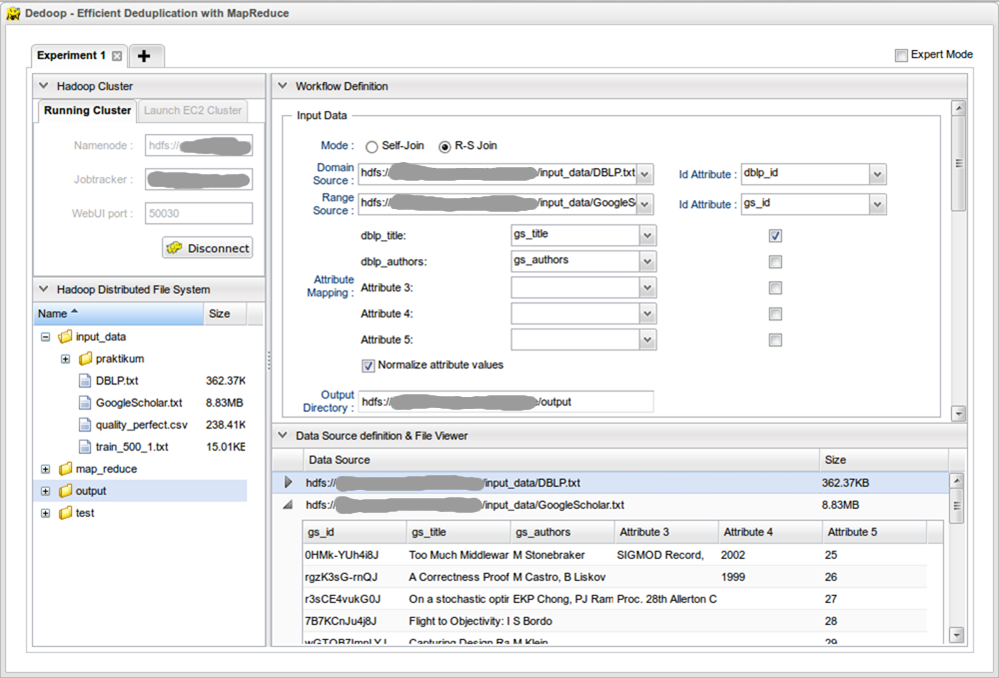 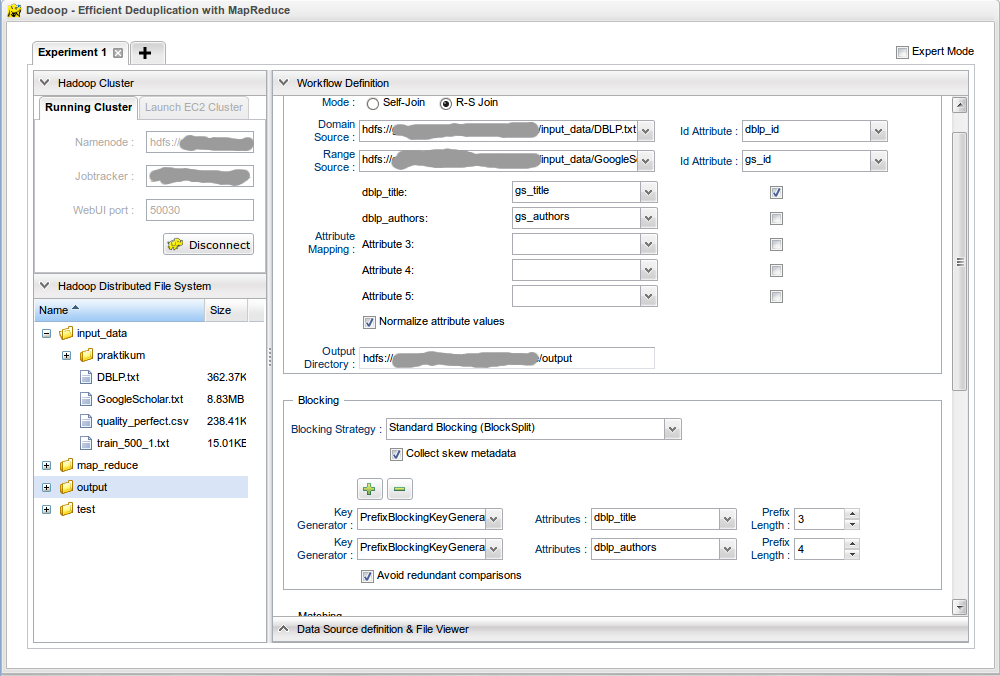 Graphical HDFS file manager and File-Viewer
Support common file operations
Simple metadata operations to facilitates workflow definition

Input section
Select data sources, id attributes, final output directory
Attributes to appear in match result
Attribute mapping in case of two sources

Blocking Section
Standard Blocking, Sorted Neighborhood, Cartesian, Tokenset-Similarity
Blocking key generation functions

Matching section
Similarity Functions
Match classification (learning-based, threshold-based)
[Speaker Notes: Simultaneous handling of different (long-running) ER workflows that can connect to different Hadoop clusters]
Dedoop: Efficient Deduplication with Hadoop
Workflow submission & progress monitoring
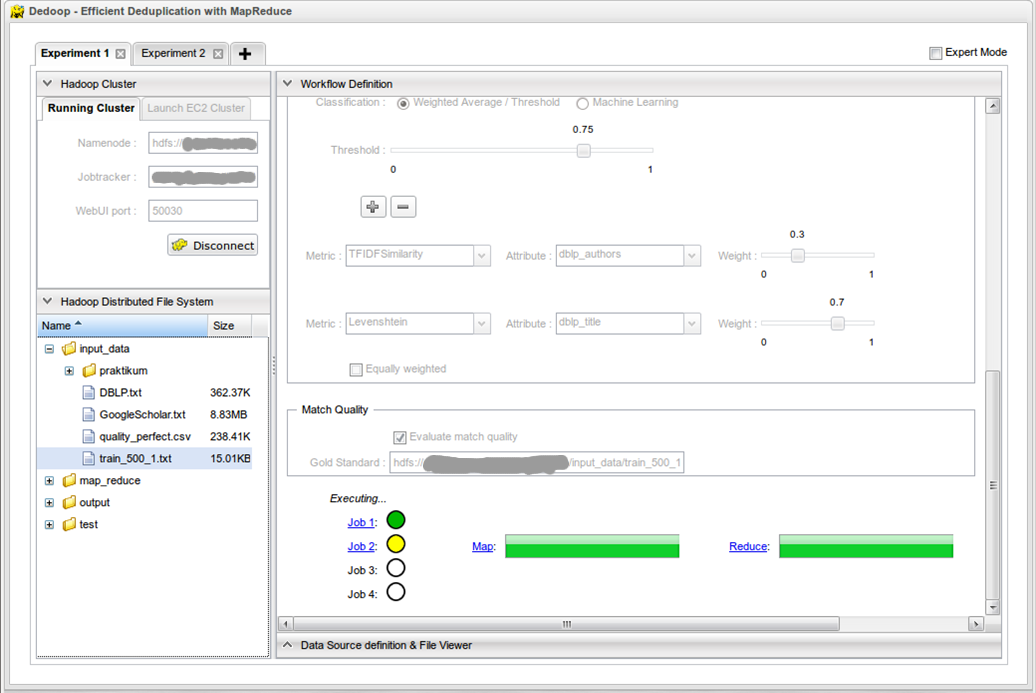 Automatic mapping of specified workflow to a sequence of MR jobs
Enrichment of corresponding JobConfs that the map/reduce function can access
“Usual” MapReduce parameters (input files, output directory)
Custom parameters (similarity function, attributes)

Dedoop can handle multiple (long-running) workflows that can connect to multiple clusters simultaneously
Client-side workflow submission is appended to a queue of outstanding workflows at serve side
Workflow executer consumes submitted workflows asynchronously 
Clients periodically poll workflow executer for progress
Dedoop: Efficient Deduplication with Hadoop
Load Balancing
Independent matching of individual blocks
Quadratic complexity of costly entity comparisons per block
Skewed block sizes lead to severe load imbalances  in the reduce phase
Lower bound is the time required for matching largest block
Adding more nodes does not further speed up computation

Key Ideas
Additional MR job to determine blocking key distribution, i.e. number and size of blocks
Global load balancing that assigns nearly the same number of pairs to reduce tasks

[ICDE’12]: Load Balancing for MapReduce-bases Entity Resolution
BlockSplit: Split large blocks into sub-blocks
PairRange: Global enumeration and tailored distribution of entity pairs
Variation for Sorted Neighborhood [CSRD’12]
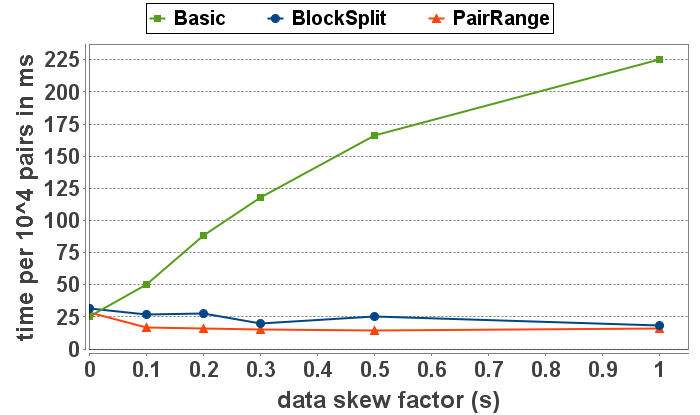 „Uniform distribution“
„All entities in a single block“
Dedoop: Efficient Deduplication with Hadoop
Hadoop@EC2
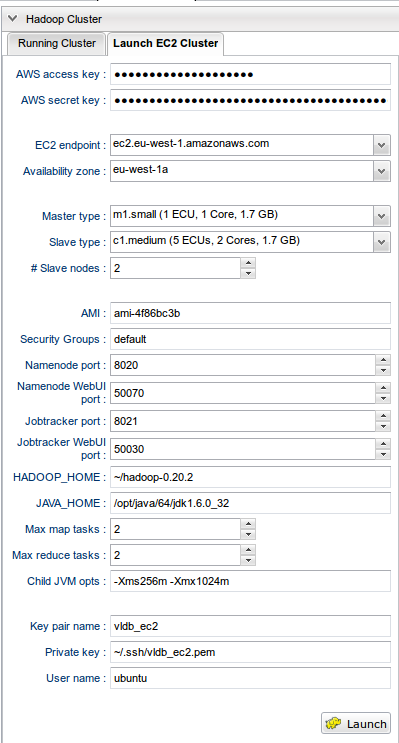 Large match problems  Amazon EC2
Launch n virtual machines of a specific type and“outsource” the computation of a specified workflow

Set-up of a working Hadoop cluster is a laborious task
Hadoop nodes need to “know” each other but IPs areunknow upfront
Dedoop supports
Automatic launching of EC2 VMS
Hadoop cluster configuration & startup

EC2’s use of internal IPs
Hadoop nodes communicate with each other via internal IPs (“for free”)
Breaks workflows submission & progress monitoring from “outside”
Dedoop dynamically spawns SOCKS proxy servers that allow access to EC2 nodes via ssh tunnels
Dedoop: Efficient Deduplication with Hadoop
Summary
Challenge
Fast and effective object matching for large, real-world (dirty) datasets

Cloud-based parallel blocking and matching
Straight-forward utilization of MapReduce possible
... but doing it efficiently requires some work

Dedoop for easy and efficient Hadoop-based matching
Dedoop: Efficient Deduplication with Hadoop
Thank you for your attention
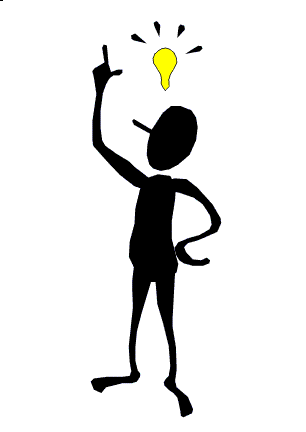 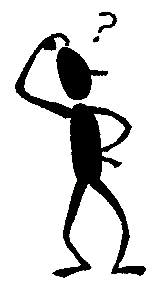